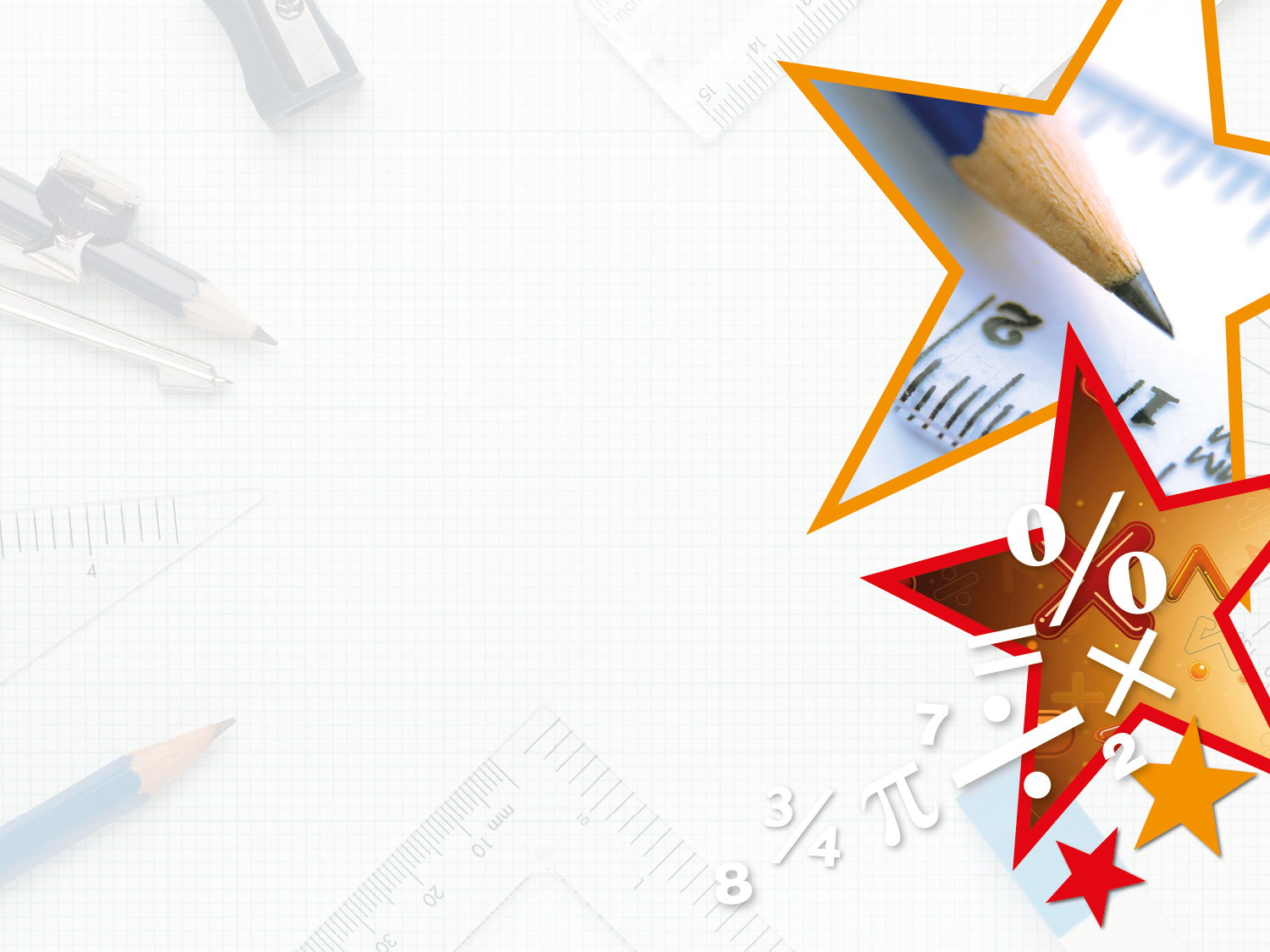 Y2 
Step 2

Year 2: Describe Turns
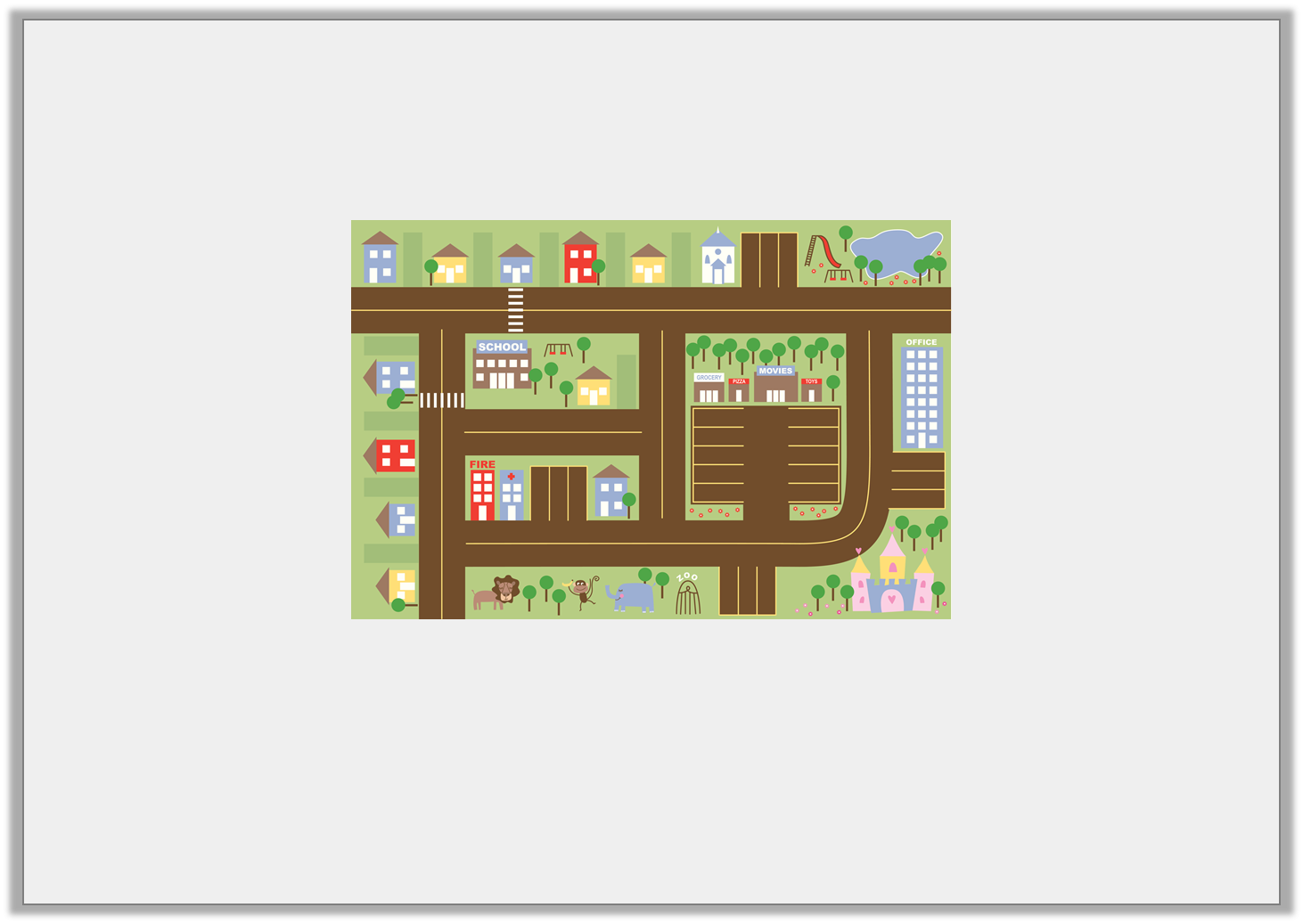 Introduction

Meredith’s class is having a cinema party. 
How can they get from the school to the cinema and back?
Y2
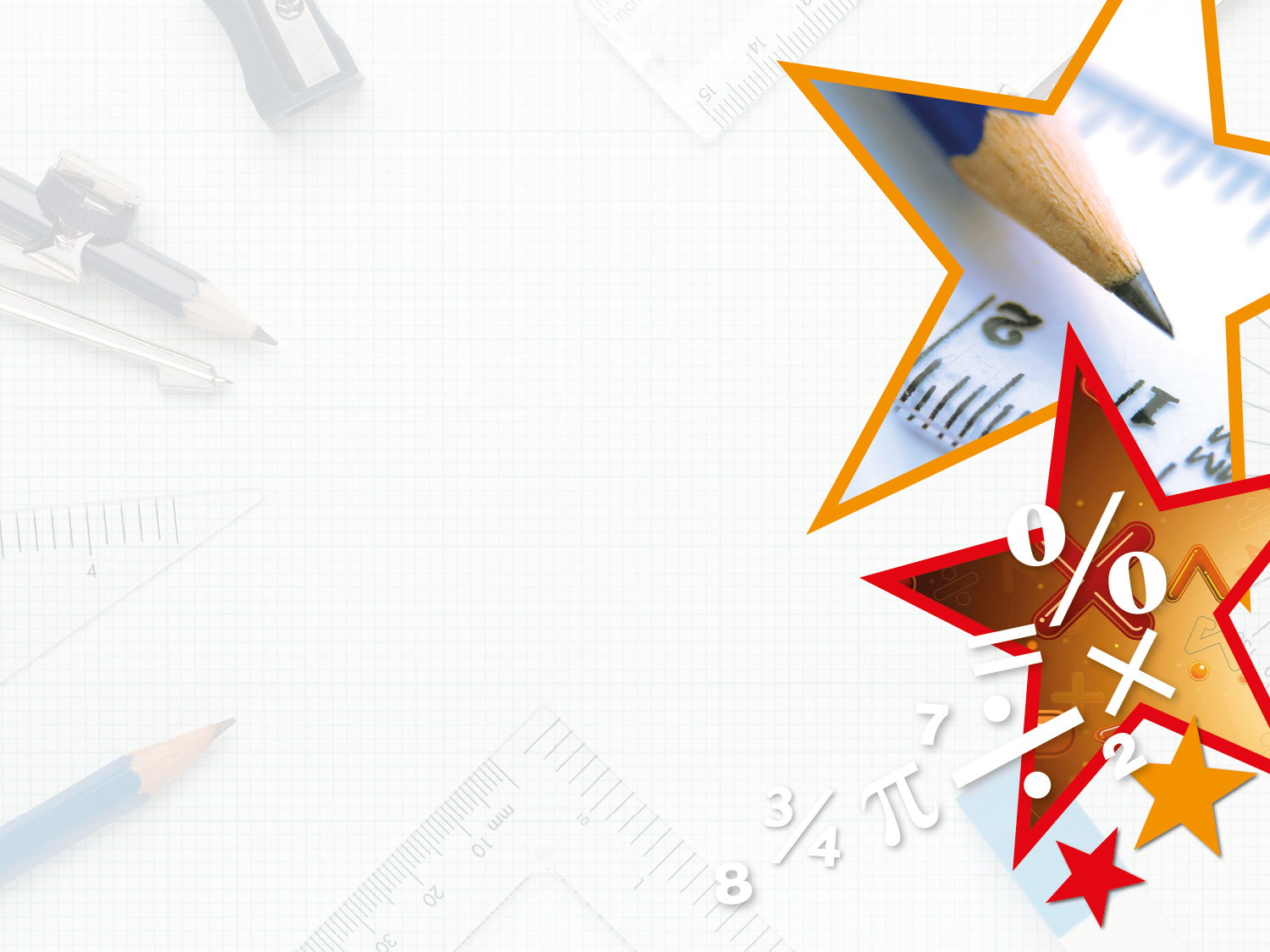 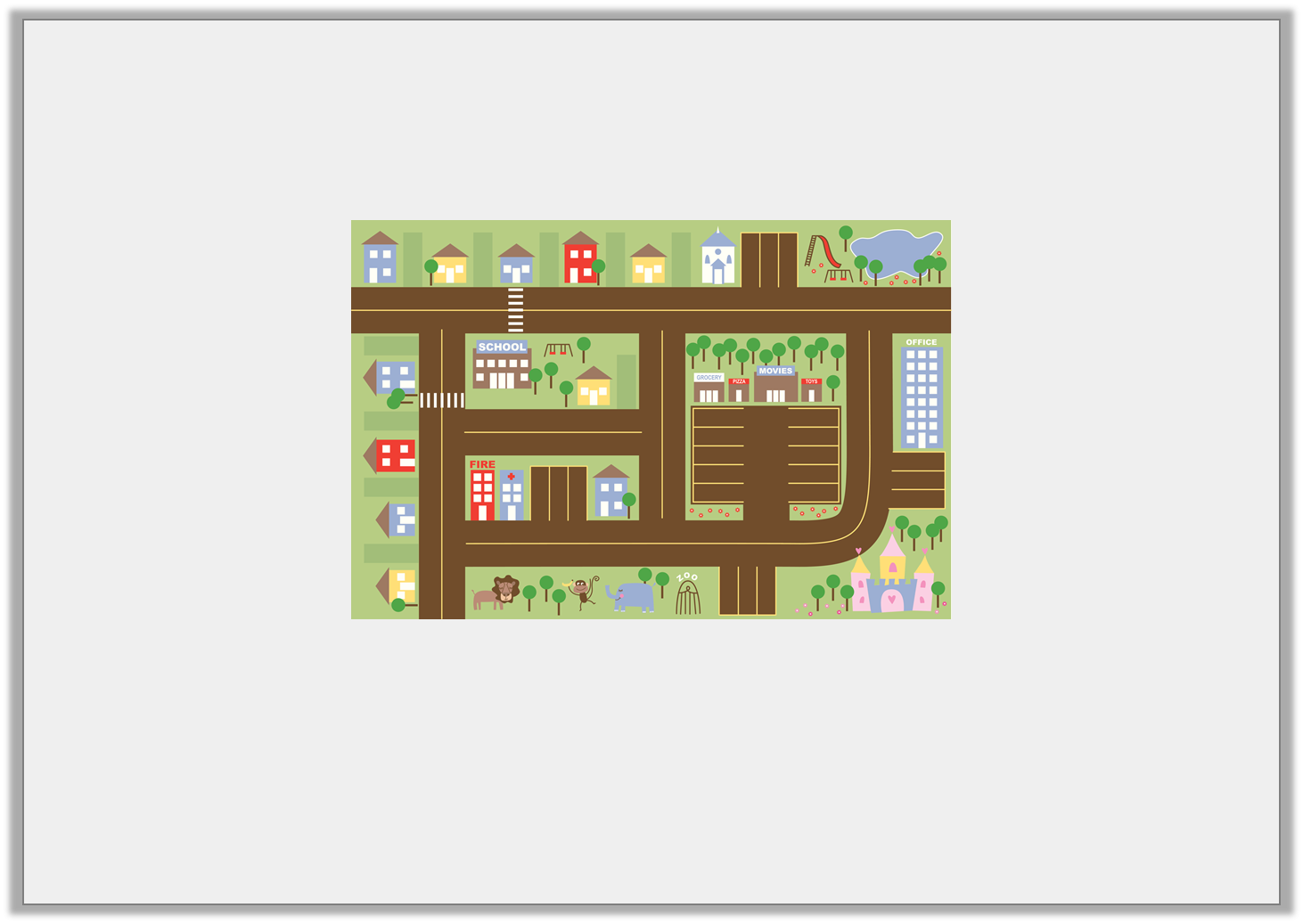 Introduction

Meredith’s class is having a cinema party. 
How can they get from the school to the cinema and back?










Various possible answers, for example: Leave school and make a quarter turn anti-clockwise. Walk straight then make a quarter turn clockwise. Walk straight then a quarter turn anti-clockwise. Walk straight then make another quarter turn anti-clockwise and walk through the cark park to the cinema.
Y2
© Classroom Secrets Limited 2019
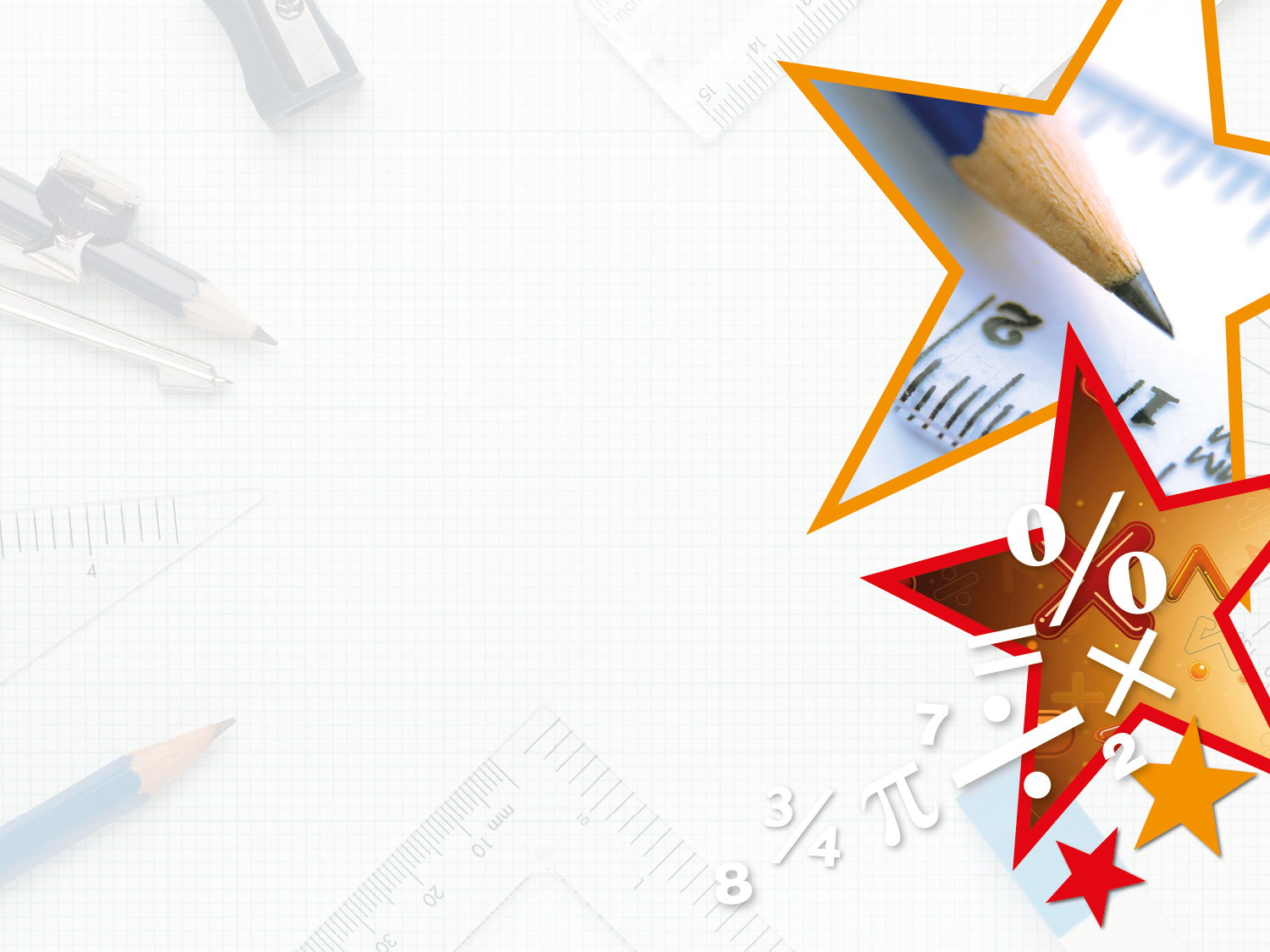 Varied Fluency 1

Draw what the shape would look like after a half turn anti-clockwise.
Y2
© Classroom Secrets Limited 2018
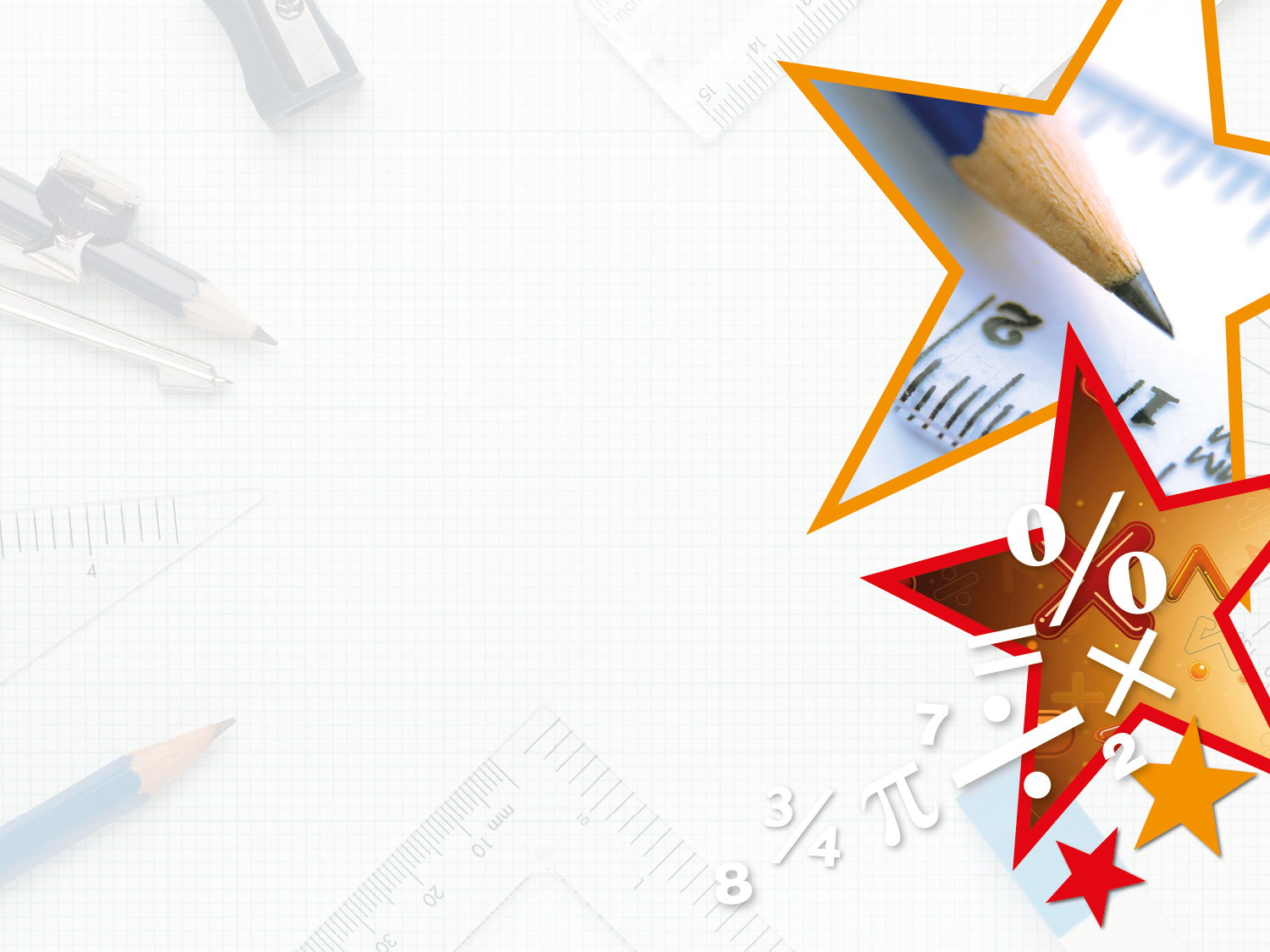 Varied Fluency 1

Describe how the triangle has turned.












Various possible answers, for example:
The triangle has made a three quarter turn.
Y2